SLOVENSKO
21. JÚNA 2024
Dôležité prvky nových nariadení EÚ o medikovaných krmivách

3. prednáška
Praktická odborná príprava pre poľnohospodárov a veterinárnych lekárov: nové opatrenia na boj proti antimikrobiálnej rezistencii
SLOVENSKO, 21. JÚNA 2024
Právny rámec EÚ pre veterinárne lieky/medikované krmivá
Nariadenie (EÚ) 2019/6 o veterinárnych liekoch
Nariadenie (EÚ) 2019/4 o medikovaných krmivách
Právny rámec EÚ pre veterinárne lieky/medikované krmivá
Nariadenie (EÚ) 2019/4 o medikovaných krmivách
Nariadenie (EÚ) 2019/6 o veterinárnych liekoch
Spoločné pravidlá – Veterinárny predpis
Spoločné pravidlá
PODÁVANIE LIEKOV DO KRMIVA ALEBO VODY
Nariadenie (EÚ) 2019/4 
(o medikovaných krmivách)
Nariadenie (EÚ) 2019/6 (o veterinárnych liekoch)
a delegované nariadenie Komisie (EÚ) 2024/1159
[Speaker Notes: Tento delegovaný akt o perorálnej medikácii by sa preto mal uplatňovať na veterinárne lieky podávané perorálne zamiešaním do krmiva alebo pridávaním na krmivo a na zmiešavanie veterinárnych liekov v pitnej vode alebo v tekutom krmive držiteľom zvierat. Nemal by sa uplatňovať na zamiešavanie veterinárneho lieku do krmiva prevádzkovateľmi krmivárskych podnikov bez ohľadu na to, či vyrábajú krmivo v krmovinárskom miešacom zariadení, mobilnej výrobni krmiva alebo priamo v poľnohospodárskom podniku, na čo sa vzťahuje nariadenie (EÚ) 2019/4. 

f) „prevádzkovateľ mobilnej výrobne krmiva“ je prevádzkovateľ krmivárskeho podniku s krmivárskou prevádzkou pozostávajúcou zo špeciálne vybaveného vozidla na výrobu medikovaných krmív; g) „prevádzkovateľ výrobne krmiva pre vlastnú potrebu“ je prevádzkovateľ krmivárskeho podniku, ktorý vyrába medikované krmivá na výlučné použitie vo vlastnom poľnohospodárskom podniku;]
Použitie antimikrobiálnych veterinárnych liekov
Legislatívny rámec EÚ:  Nariadenie (EÚ) 2019/4 o MEDIKOVANÝCH KRMIVÁCH
Zásady používania medikovaných krmív
Zákaz používania medikovaných krmív s antimikrobikami na profylaxiu. 
Požiadavka na diagnostikovanie choroby pred povinným predpisom na medikované krmivo.
Obmedzenie trvania liečby a platnosti predpisu.
Zníženie akejkoľvek potenciálnej synergie medzi prenosom rezíduí liekov z krmív a výskytom antimikrobiálnej rezistencie.
Opatrenia na zvýšenie kvality výroby medikovaných krmív (presnejšie dávkovanie) s cieľom zabrániť subterapeutickej expozícii. 
Maximálne úrovne krížovej kontaminácie pre 24 antimikrobiálne účinných látok v necieľových krmivách.
Zákaz systematickej profylaxie
Spoločné pravidlá – Veterinárny predpis
Spoločné pravidlá
Veterinárne predpisy v súvislosti s medikovaným krmivom (1/2)
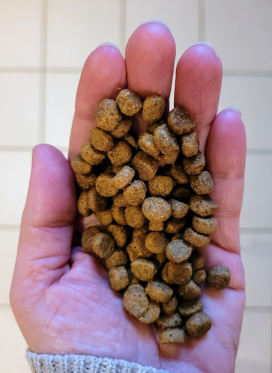 Nariadenie (EÚ) 2019/4
Článok 16
Medikované krmivo (krmivo pre zvieratá zmiešané s liekmi prevádzkovateľom krmivárskeho podniku) vyžaduje: 

veterinárny predpis

možno vydať až po klinickom vyšetrení alebo inom riadnom posúdení zdravotného stavu zvierat

len na diagnostikované ochorenia (okrem vakcín a parazitov)
Pozor na vzájomné pôsobenie s inými liekmi!
[Speaker Notes: 1. Dodanie medikovaného krmiva držiteľom zvierat podlieha:
a) predloženiu a – v prípade výroby prevádzkovateľmi výrobne krmiva pre vlastnú potrebu – držbe veterinárneho predpisu na medikované krmivo, a
b) podmienkam stanoveným v odsekoch 2 až 10.

2. Veterinárny predpis na medikované krmivo sa vydáva až po klinickom vyšetrení alebo akomkoľvek inom náležitom posúdení zdravotného stavu zvieraťa alebo skupiny zvierat veterinárom a iba pre diagnostikované ochorenie.

3. Odchylne od odseku 2 môže byť veterinárny predpis na medikované krmivá, ktoré obsahujú imunologické veterinárne lieky, vydaný aj v prípade absencie diagnostikovaného ochorenia.

4. Odchylne od odseku 2, ak nie je možné potvrdiť výskyt diagnostikovaného ochorenia, veterinárny predpis na medikované krmivo obsahujúce antiparazitiká bez antimikrobiálnych účinkov sa môže vydávať na základe
poznania stavu infestácie parazitmi u zvieraťa alebo skupiny zvierat.]
Spoločné pravidlá – Veterinárny predpis
Spoločné pravidlá
Veterinárne predpisy v súvislosti s medikovaným krmivom (2/2)
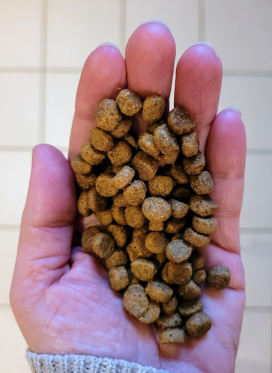 Nariadenie (EÚ) 2019/4
Článok 16
Vedenie záznamov: Veterinárne predpisy by mali byť uchovávané v krmovinárskom miešacom zariadení, u predpisujúceho veterinárneho lekára a držiteľa zvierat počas 5 rokov
1 predpis = 1 veterinárne ošetrenie 
Maximálne trvanie liečby: 2 týždne pri antibiotikách, 1 mesiac pri iných liekoch

Platnosť predpisu: najviac 5 dní v prípade krmiva s antimikrobikom, najviac 3 týždne v prípade iných liekov pre zvieratá určené na výrobu potravín, prestávka 6 mesiacov
[Speaker Notes: 6. Veterinárny predpis na medikované krmivo obsahuje informácie stanovené v prílohe V. Výrobca alebo podľa vhodnosti prevádzkovateľ krmivárskeho podniku, ktorý dodáva medikované krmivo držiteľovi zvieraťa,
si ponechá originál veterinárneho predpisu na medikované krmivo. Veterinár alebo odborne spôsobilá osoba uvedená v odseku 5, ktorí vydávajú predpis, a držiteľ zvierat určených na výrobu potravín alebo kožušinových zvierat uchovávajú kópiu veterinárneho predpisu na medikované krmivá. Originál a kópie sa uchovávajú päť rokov od dátumu vydania.

7. S výnimkou medikovaných krmív pre zvieratá, ktoré nie sú určené na výrobu potravín a ide o iné ako kožušinové zvieratá, sa medikované krmivo nesmie použiť na viac než jednu liečbu na ten istý veterinárny predpis na medikované krmivo.
Trvanie liečby musí byť v súlade so súhrnom charakteristických vlastností veterinárneho lieku zapracovaného do krmiva, a ak nie je uvedené, nepresiahne jeden mesiac, alebo dva týždne v prípade medikovaných krmív
obsahujúcich antibiotické veterinárne lieky.

8. Veterinárny predpis na medikované krmivo je od dátumu jeho vydania platný najviac šesť mesiacov pre zvieratá, ktoré nie sú určené na výrobu potravín a ide o iné ako kožušinové zvieratá, a tri týždne pre zvieratá určené na výrobu potravín a kožušinové
zvieratá. V prípade medikovaných krmív s obsahom antimikrobiálnych veterinárnych liekov je predpis platný od dátumu jeho vydania najviac päť dní.

9. Veterinár, ktorý vydal veterinárny predpis na medikované krmivo, overí, že použitie daného lieku je pre cieľové zvieratá z veterinárneho hľadiska opodstatnené. Uvedený veterinár takisto zaručí, že podanie
príslušného veterinárneho lieku sa vzájomne nevylučuje s inou liečbou alebo použitím a že neexistujú žiadne kontraindikácie alebo interakcie, ak sa používa niekoľko liekov. Veterinár nesmie najmä predpisovať
medikované krmivá s viac ako jedným veterinárnym liekom obsahujúcim antimikrobiká.

10. Veterinárny predpis pre medikované krmivo:
a) musí byť v súlade so súhrnom charakteristických vlastností veterinárneho lieku s výnimkou veterinárnych
liekov určených na použitie v súlade s článkom 112, článkom 113 alebo článkom 114 nariadenia (EÚ)
2019/6;
b) stanoví dennú dávku veterinárneho lieku, ktorá sa má zapracovať do takého množstva medikovaného krmiva,
ktoré zaručuje príjem dávky cieľovými zvieratami s ohľadom na to, že príjem krmiva chorých zvierat sa môže
líšiť od bežnej dennej dávky;
c) musí zaručiť, aby medikované krmivo obsahujúce dávku veterinárneho lieku zodpovedalo minimálne 50 %
dennej dávky krmiva na báze sušiny a že pre prežúvavce je denná dávka veterinárneho lieku
obsiahnutá v minimálne 50 % doplnkového krmiva s výnimkou minerálneho krmiva;
d) stanoví mieru začlenenia účinných látok, vypočítanú na základe príslušných parametrov.

11. Veterinárne predpisy na medikované krmivo vydané v súlade s odsekmi 2, 3 a 4 sú platné v celej Únii.

12. Komisia môže prostredníctvom vykonávacích aktov stanoviť vzorový formát pre informácie stanovené v
v prílohe V. Uvedený vzorový formát sa takisto sprístupňuje v elektronickej podobe. Uvedené vykonávacie akty sa
prijmú v súlade s postupom preskúmania uvedeným v článku 21 ods. 2.]
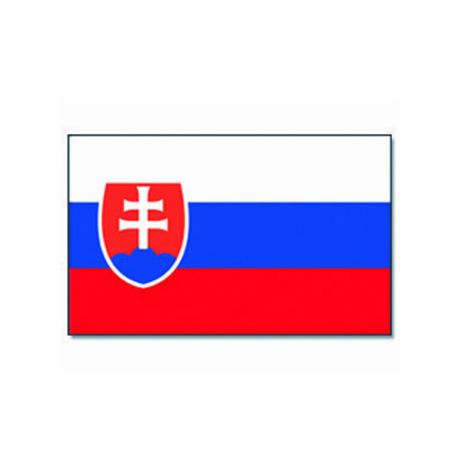 Špecifikácie Slovenska
Národná legislatíva
Medikované krmivá
zákon č. 39/2007 Z. z. o veterinárnej starostlivosti v znení neskorších predpisov
Príprava, uvádzanie na trh a používanie medikovaných krmív

Pri príprave, uvádzaní na trh, skladovaní, predpisovaní medikovaných krmív veterinárnymi lekármi a pri ich používaní, sa musí postupovať tak, aby sa predchádzalo ohrozeniu alebo poškodeniu zdravia zvierat a zabezpečila sa zdravotná neškodnosť produktov živočíšneho pôvodu získavaných zo zvierat, ktorým sa medikované krmivá podali.

Medikované krmivá môžu pripravovať len výrobcovia, ktorí majú schválené priestory a podmienky a ktoré podliehajú veterinárnemu dozoru.

Kontrolu prípravy medikovaných krmív vykonáva ústav kontroly veterinárnych liečiv v súčinnosti s príslušnou regionálnou veterinárnou a potravinovou správou.

Kontrolu pri držaní, uvádzaní na trh a používaní medikovaných krmív a inšpekcie medikovaných krmív pri týchto činnostiach vykonávajú orgány veterinárnej správy.
[Speaker Notes: (§ 30 zákona o veterinarnej starostlivosti]
Národná legislatíva
Medikované krmivá
zákon č. 39/2007 Z. z. o veterinárnej starostlivosti v znení neskorších predpisov
Príprava, uvádzanie na trh a používanie medikovaných krmív

Regionálna veterinárna a potravinová správa vykonáva kontrolu evidencie, skladovania a používania medikovaných krmív v chovoch zvierat.

Vlastník alebo držiteľ zvierat je povinný použitie medikovaných krmív u hospodárskych zvierat zaznamenávať do registra.

Vlastník alebo držiteľ zvierat je povinný poskytovať údaje o spotrebe medikovaných krmív príslušnému orgánu veterinárnej správy.
Národná legislatíva
Medikované krmivá
zákon č. 39/2007 Z. z. o veterinárnej starostlivosti v znení neskorších predpisov
Uvádzanie medikovaných krmív na trh a schvaľovanie prevádzkarní na prípravu medikovaných krmív
Medikované krmivá sa môžu pripravovať a uvádzať na trh len v schválenej prevádzkarni
Prevádzkovateľ musí podať žiadosť na Ústav kontroly veterinárnych liečiv 
ÚŠKVBL na základe kontroly prevádzkarne na prípravu medikovaných krmív rozhodne o podmienečnom schválení prevádzkarne na prípravu medikovaných krmív najviac na tri mesiace, ak prevádzkareň na prípravu medikovaných krmív spĺňa požiadavky 
ÚŠKVBL do troch mesiacov odo dňa podmienečného schválenia prevádzkarne na prípravu medikovaných krmív vykoná kontrolu
Podmienečné schvaľovanie môže byť maximálne na dobu 6 mesiacov
Nasleduje trvalé schválenie alebo zamietnutie
Štátna veterinárna a potravinová správa do troch dní odo dňa oznámenia ústavu kontroly veterinárnych liečiv zapíše prevádzkareň na prípravu medikovaných krmív do zoznamu prevádzkarní na prípravu medikovaných krmív, pridelí prevádzkarni na prípravu medikovaných krmív úradné číslo
Národná legislatíva
Medikované krmivá
zákon č. 39/2007 Z. z. o veterinárnej starostlivosti v znení neskorších predpisov

NARIADENIE VLÁDY č. 41/2004 Slovenskej republiky,
ktorým sa ustanovujú požiadavky na prípravu, uvádzanie na trh a používanie medikovaných krmív
- Bude novelizované, v štádiu prípravy
[Speaker Notes: (§ 122 zákon o lieku)]
Národná legislatíva
Medikované krmivá
Predpisovanie MK
- Vzor predpisu pre prípravu medikovaných krmív je v 
NARIADENÍ VLÁDY č. 41/2004
Musí obsahovať všetky 
Údaje uvedené v nariadení
2019/4 o medikovaných 
krmivách
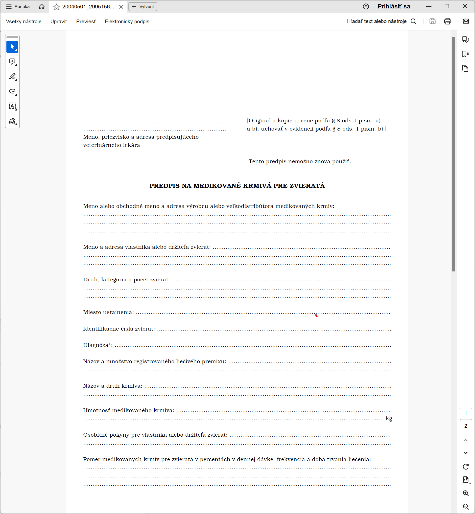 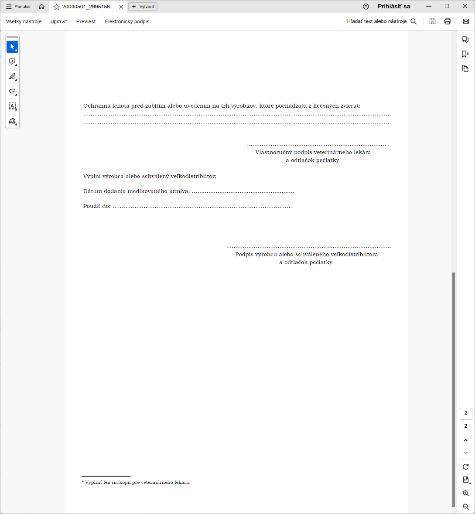 [Speaker Notes: (§ 122 zákon o lieku)]
Národná legislatíva
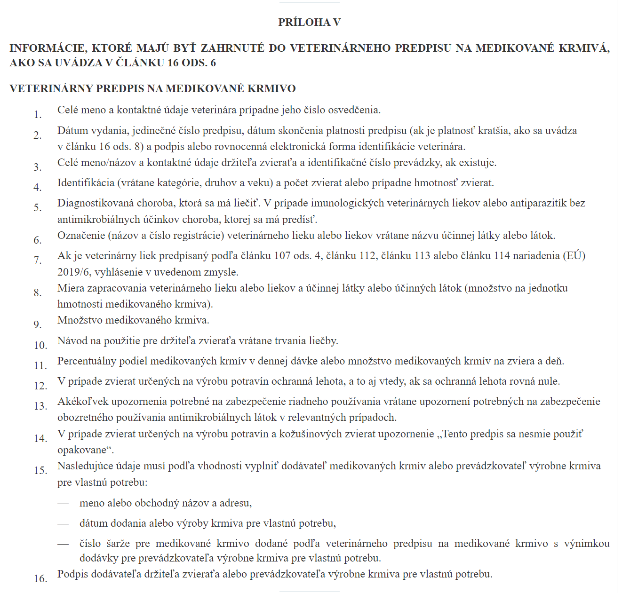 Medikované krmivá
Predpisovanie MK
Musí obsahovať všetky 
Údaje uvedené v nariadení
2019/4 o medikovaných 
krmivách
[Speaker Notes: (§ 122 zákon o lieku)]